หน่วยงานตรวจสอบภายในของหน่วยงานของรัฐ มีหน้าที่และความรับผิดชอบ ดังนี้
(1) กำหนดเป้าหมาย ทิศทาง ภารกิจงานตรวจสอบภายใน เพื่อสนับสนุนการบริหารงานและการดำเนินงานด้านต่างๆ ของหน่วยงานของรัฐ โดยให้สอดคล้องกับนโยบายของหน่วยงานของรัฐ คณะกรรมการ และคณะกรรมการตรวจสอบหรือคณะกรรมการอื่นใดที่ปฏิบัติงานในลักษณะเดียวกัน โดยคำนึงถึงการกำกับดูแลที่ดี ความมีประสิทธิภาพของกิจกรรมการบริหารความเสี่ยงและความเพียงพอของการควบคุมภายในของหน่วยงานของรัฐด้วย
	(2) กำหนดกฎบัตรไว้เป็นลายลักษณ์อักษรและเสนอหัวหน้าหน่วยงานของรัฐก่อนเสนอคณะกรรมการตรวจสอบ เพื่อพิจารณาให้ความเห็นชอบและเผยแพร่หน่วยรับตรวจทราบ รวมทั้งมีการสอบทานความเหมาะสมของกฎบัตรอย่างน้อยปีละหนึ่งครั้ง
	(3) จัดให้มีการประกันและปรับปรุงคุณภาพงานตรวจสอบภายในทั้งภายในและภายนอกตามรูปแบบและวิธีการที่กรมบัญชีกลางกำหนด
	(4) จัดทำและเสนอแผนการตรวจสอบประจำปีต่อหัวหน้าหน่วยงานของรัฐก่อนเสนอคณะกรรมการตรวจสอบ เพื่อพิจารณาอนุมัติภายในเดือนสุดท้ายของปีงบประมาณหรือปีปฏิทินแล้วแต่กรณี
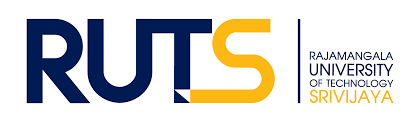